স্বাগতম
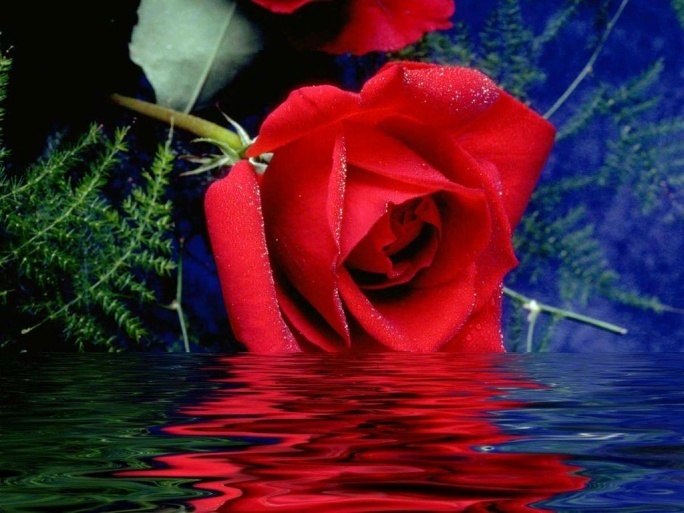 পরিচিতি
মোঃ মহিদুল ইসলাম,
সহকারী শিক্ষক
বাংলাহিলি ১ মডেল সরকারি প্রাথমিক বিদ্যালয়। হাকিম্পুর,দিনাজপুর
পাঠ পরিচিতি
আমাদের মুক্তিযুদ্ধ   
 অধ্যায় ১ম
শ্রেণি ৪র্থ পৃষ্ঠা ৭৪
ভাষা আন্দোলন ১৯৫২
শিখনফলঃ
শহিদ  দিবস কি বলতে পারবে ।
শহিদ দিবসে আমরা কি কি করি তা বলতে পারবে ।
(৩)১৯৫২ সালের ভাষা আন্দোলন জানবে
উপস্থাপনের ধাপসমূহ 
 
 # কিসের ছবি তা চিনতে পারবে  ও বলতে পারবে।
  
#   ছবি দেখে একক চিন্তা , দলগত আলোচনা করে বিষয়বস্তু বুঝতে পারবে
পাঠ ঘোষণাঃ
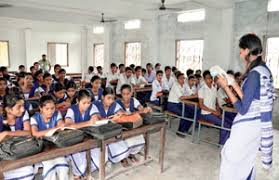 ছবি গুলো দেখি
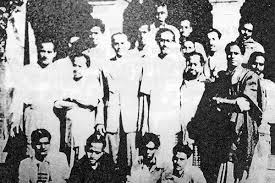 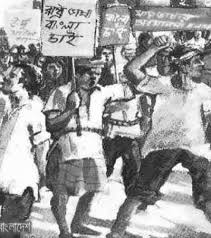 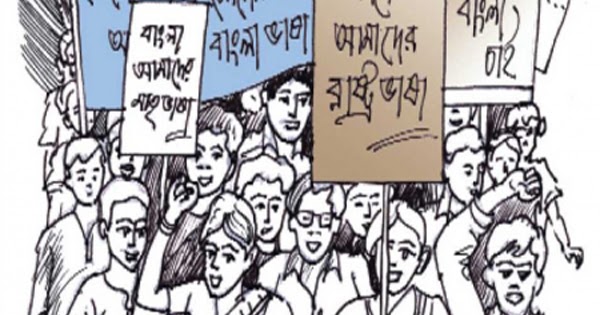 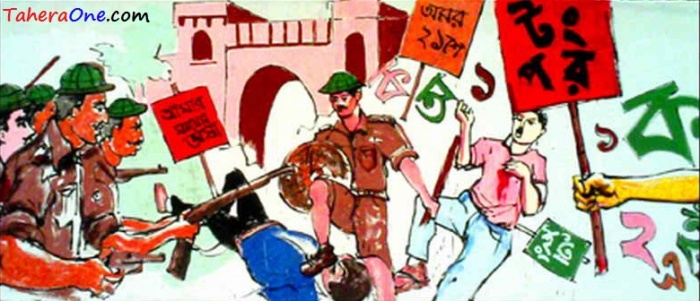 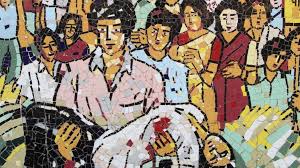 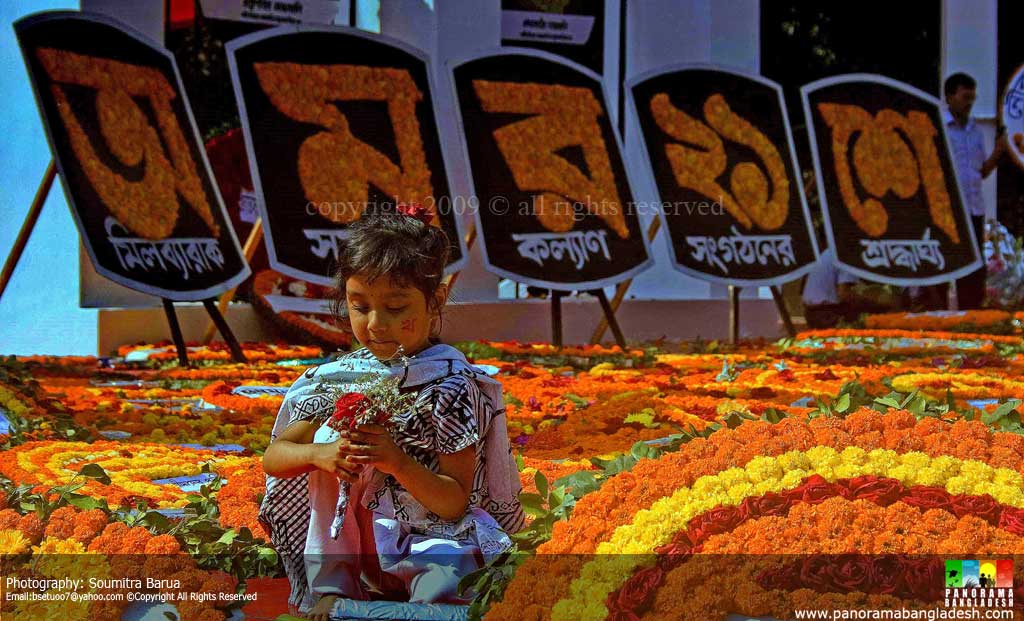 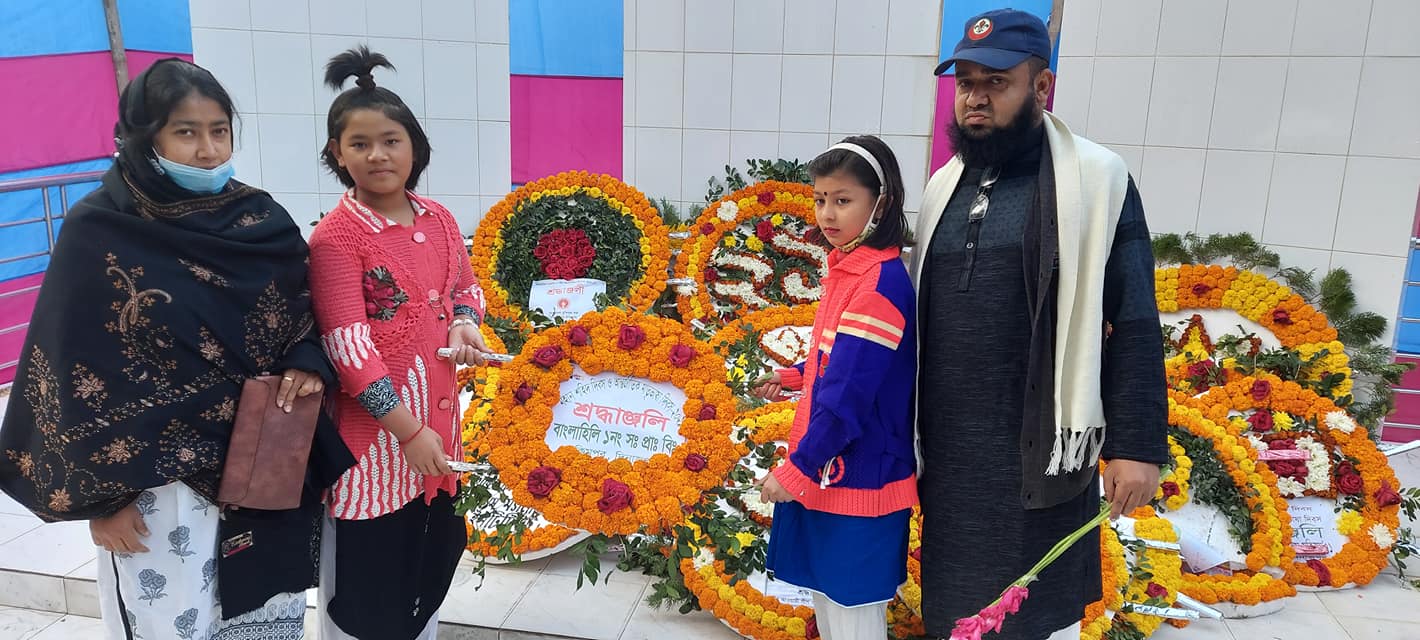 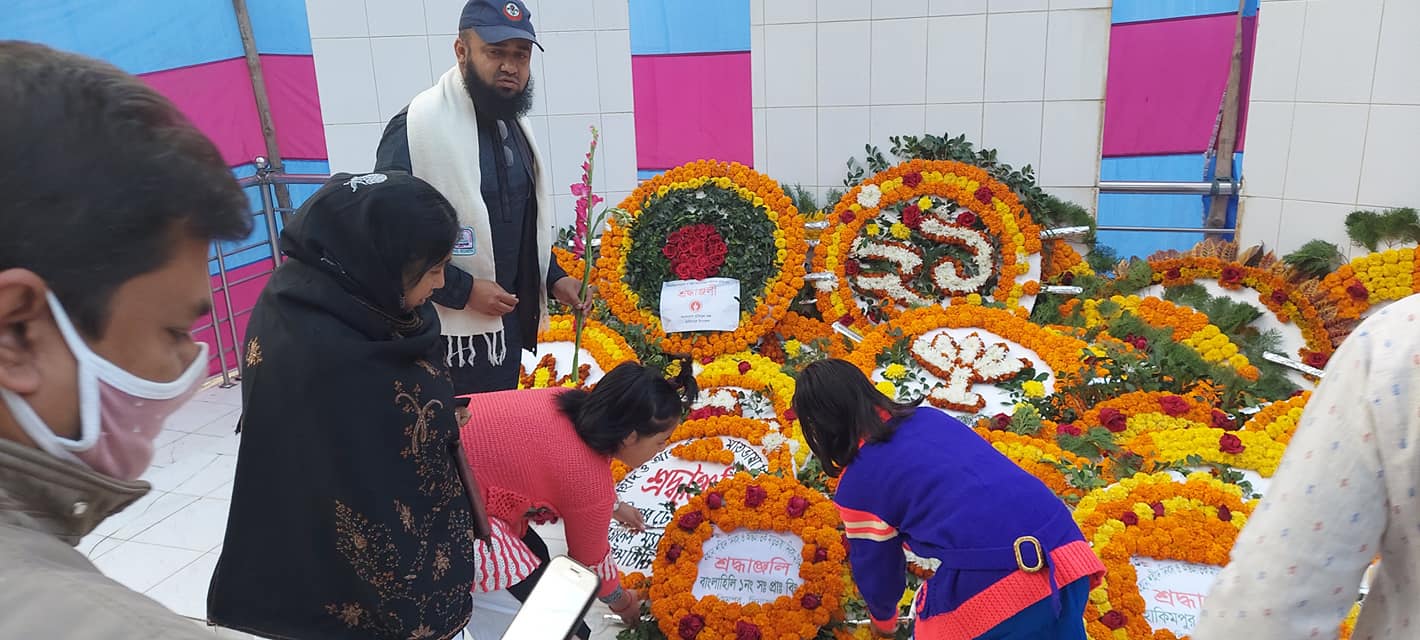 মূল্যায়নঃ  

শহিদ দিবস কি ?

(২)শহিদ   দিবসে  আমরা  কি  কি  করব ? 
(৩) ভাষা আন্দোলন কবে ?














৯